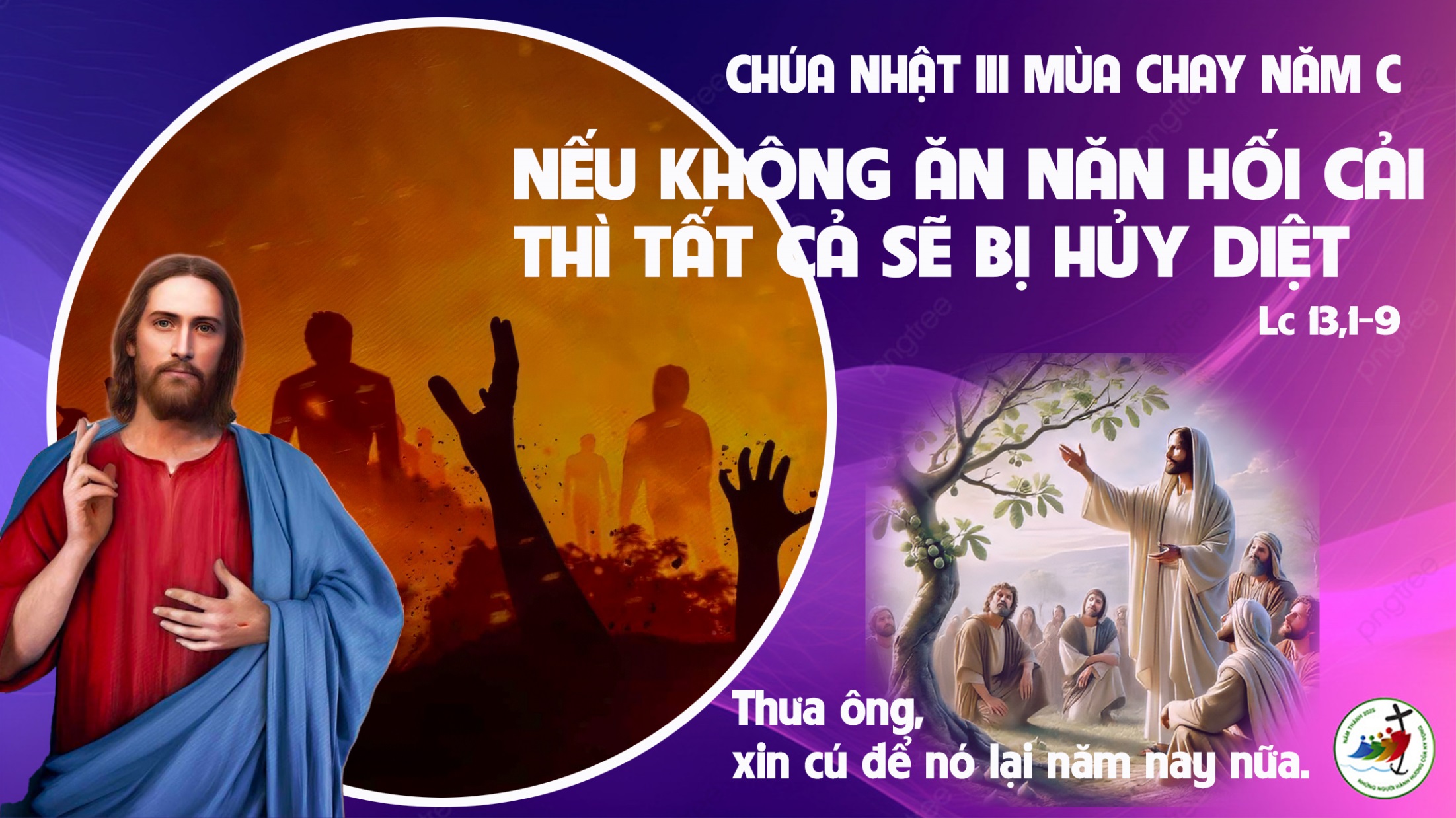 Ca Nhập LễCa Nhập Lễ Chúa Nhật III Mùa ChayTrịnh Vĩnh Thành
Đk: Mắt con nhìn Chúa không biết mỏi, chính Ngài gỡ chân con khỏi lưới. Đoái thương nhìn và xót thương con, vì thân này bơ vơ khốn cùng.
Tk1: Lạy Chúa xin dạy cho con, xin chỉ bảo con đường về cõi sống. Nguyện xin cho con vững bước, chớ để gian tà chế ngự con.
Tk2: Lòng Chúa nhân từ bao dung, cho mọi tội nhân tìm về nẻo chính. Nào ai tuân theo giao ước, giữ luật Chúa truyền sống bình an.
Ca Nhập LễLạy Chúa Bao Ngày ThángKim Long
Đk: Lạy Chúa bao ngày tháng con hằng mơ ước, tìm về bên Chúa nguồn vui suối an hòa.
Tk1: Nai rừng luôn khát khao, luôn khát khao dòng nước: ước mong về hằng ước mong về, về bên suối trong.
Tk2: Lữ hành nơi khách lưu, nơi khách lưu sầu nhớ: ước mong về hằng ước mong về, về quê dấu yêu.
Tk3: Chim đàn tung cánh bay, tung cánh bay ngàn hướng: ước mong về hằng ước mong về, về tổ ấm êm.
Tk4: Gian trần bao khó nguy, bao khó nguy ngập lối: ước mong về hằng ước mong về, về bên Chúa luôn.
Ca Nhập LễMùa Chay ThánhTêrêsa
Đk: Mùa chay thánh con dâng lên Chúa lòng thành. Thống hối ăn năn để được trí sạch lòng thanh. Xin Chúa xót thương đổ tuôn xuống muôn phúc lành. Làm mới lại trong con lửa tin cậy mến chân thành.
Tk1: Như nai kia mong tìm về suối nước trong. Linh hồn con đêm ngày khao khát trông mong. Tìm về bên Chúa, Đấng con yêu mến cậy trông. Có Chúa trong con hạnh phúc ấm êm cõi lòng.
Tk2: Con luôn tin, tin vào lòng Chúa xót thương. Dắt dìu con bước vào nhịp sống yêu thương. Niềm vui có Chúa, Đấng con tin kính tựa nương. Dẫn bước con đi để nên chứng nhân Tin Mừng.
Tk3: Xin cho con chỗi dậy dù đã ngã sa. Con thành tâm xin Ngài thương xót thứ tha. Dù con bất xứng Chúa luôn yêu mãi chẳng ngơi. Chúa vẫn mong chờ đợi con sớm quay trở về.
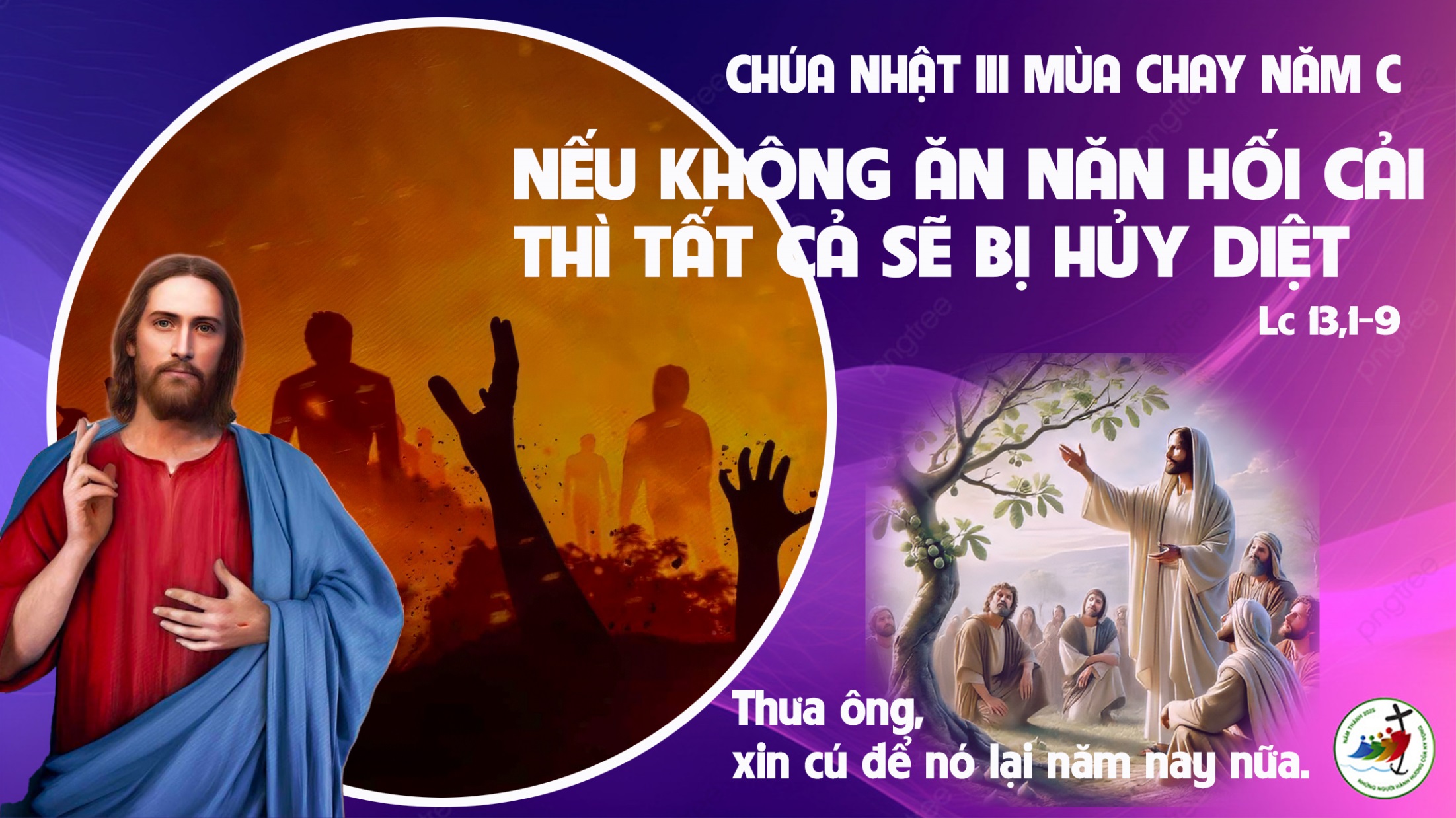 Đáp CaThánh Vịnh 102Lm. Kim Long04 Câu
Đk: Chúa là Đấng từ bi nhân hậu.
Tk1: Linh hồn tôi ơi ! Hãy ngợi khen Thiên Chúa. Toàn thân tôi tán dương danh Ngài. Linh hồn tôi ơi ! Hãy ngợi khen Thiên Chúa, và đừng quên các ân huệ Ngài.
Đk: Chúa là Đấng từ bi nhân hậu.
Tk2: Bao tội khiên ngươi Chúa dủ tình tha thứ, và còn thương chữa bao tật nguyền. Tay Ngài đưa ngươi thoát mồ sâu tăm tối, và rộng ban nghĩa ân hải hà.
Đk: Chúa là Đấng từ bi nhân hậu.
Tk3: Bênh quyền lợi cho những kẻ bị uy hiếp, và thực thi lẽ công minh hoài. Soi dậy Mô-sê biết đường ngay nẻo chính, và thần dân thấy uy công Ngài.
Đk: Chúa là Đấng từ bi nhân hậu.
Tk4: Xưng tụng uy danh Chúa từ bi nhân ái, chậm giận nhưng mến thương khôn lường. Không xử phân theo những gì ta sai lỗi, chẳng phạt ta đúng như tội tình.
Đk: Chúa là Đấng từ bi nhân hậu.
Câu Xướng Trước Phúc Âm:
Chúa phán: “Hãy hối cải, vì Nước Trời đã đến gần”.
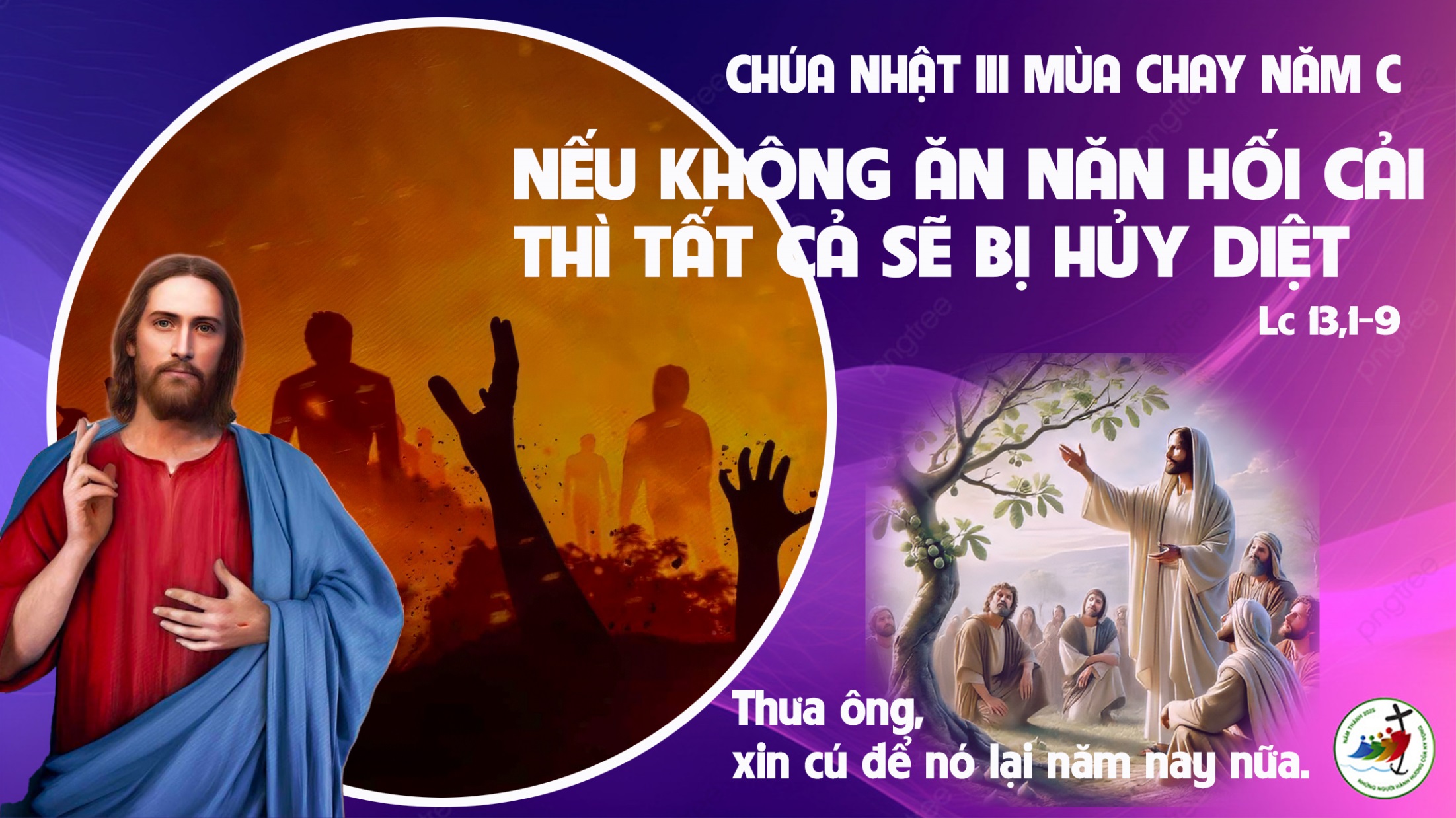 Ca Dâng LễLễ Vật Sám HốiVăn Chi
Tk1: Chúa không ưa những lễ vật và của lễ toàn thiêu dâng lên, Ngài cũng chẳng hài lòng. Thì nay con đến Ngài ơi, dâng tâm tình thống hối, lòng thống hối ăn năn khiêm nhường.
Đk: Nguyện dâng lên Chúa tình yêu trọn vẹn tâm tư xác hồn hiến dâng như lễ chiều hôm đoàn con tiến dâng lên.
Tk2: Xin ngoảnh mặt đi, lạy Chúa, đừng nhìn đến lầm lỡ của con. Tạo cho con một tấm lòng thành, đổi cho con một tinh thần xứng đáng.
Đk: Nguyện dâng lên Chúa tình yêu trọn vẹn tâm tư xác hồn hiến dâng như lễ chiều hôm đoàn con tiến dâng lên.
Tk3: Hiến lễ dâng Ngài vui nhận là lễ thượng hiến, lễ toàn thiêu trên bàn thờ dâng kính Chúa, Chúa ơi.
Đk: Nguyện dâng lên Chúa tình yêu trọn vẹn tâm tư xác hồn hiến dâng như lễ chiều hôm đoàn con tiến dâng lên.
Ca Dâng LễBài Dâng Lễ Thống HốiPhanxico
Đk: Nguyện Chúa giàu ơn cứu độ đoái nhận đây lễ con dâng, là lòng tan nát khiêm cung, là niềm thống hối khôn cùng.
Tk1: Chúa không ưa, không nhận lễ toàn thiêu, thì con xin dâng tâm hồn nát tan. Quả tim trinh trong xin Ngài khấng ban.
Đk: Nguyện Chúa giàu ơn cứu độ đoái nhận đây lễ con dâng, là lòng tan nát khiêm cung, là niềm thống hối khôn cùng.
Tk2: Chúa ơi, xin thương tình xóa tội con, và xin khoan dung rửa sạch lỗi con, hồn con ô nhơ xin gột trắng trong.
Đk: Nguyện Chúa giàu ơn cứu độ đoái nhận đây lễ con dâng, là lòng tan nát khiêm cung, là niềm thống hối khôn cùng.
Tk3: Chúa cho con xin lại những niềm vui, niềm vui do ơn cứu độ Chúa ban, và xin luôn luôn sẵn lòng giúp con.
Đk: Nguyện Chúa giàu ơn cứu độ đoái nhận đây lễ con dâng, là lòng tan nát khiêm cung, là niềm thống hối khôn cùng.
Ca Dâng Lễ Nài Xin Thiên ChúaVinh Hạnh
Tk1: Nài xin Thiên Chúa, xin Chúa thương tôi hèn yếu, Nhờ lòng khoan dung, xin Chúa rửa sạch vết tội.
Tk2:  Vì nay tôi biết tội lỗi tôi phạm cùng Chúa, Và còn đang tâm, tôi đã làm điều gian tà.
Tk3: Này đây ôi Chúa, tôi đã sinh trong tội lỗi, Mẹ hoài thai tôi trong cảnh vi phạm lỗi tội.
Tk4: Này đây Thiên Chúa ưa thích tấm lòng thuỷ chung, Và trong thâm tâm cho biết khôn ngoan nơi Người.
Tk5: Bằng chùm kinh giới, xin rẩy tôi nên sạch nhơ, Rửa tôi sạch trong, trong trắng hơn làn tuyết trời.
Tk6: Làm tôi nghe tiếng khoan khoái vui tươi lòng trí, Thịt xương tôi đây xưa Chúa đánh nay vui mừng.
Tk7: Này tôi tội lỗi, xin Chúa ngoảnh mặt làm thinh, Tẩy rửa sạch trong bao vết nhớp nhơ lỗi tội.
Tk8: Nài xin Thiên Chúa cho trí tâm tôi tịnh khiết, Và cải tân tôi, tâm trí cương kiên trung thành.
Tk9: Đừng từ bỏ tôi xa cách dung nhan cực thánh, Đừng để lòng tôi xa cách Thánh Linh Chúa Trời.
Tk10:  Làm tôi hân hoan thụ lĩnh bao ơn lành Chúa, Và đỡ nâng tôi, nâng với tinh thần trung hậu.
Tk11: Này đây tôi sẽ chỉ lối Chúa cho tội nhân, Rồi đây tội nhân quay bước trở về với Người.
Tk12: Nài xin Chúa cứu khỏi chết đau thương, lạy Chúa! Miệng lưỡi tôi đây ngợi khen Chúa Trên công bình.
Tk13: Nài xin Thiên Chúa, xin đoái thương mở miệng tôi, Này miệng tôi đây sẽ tán dương Người muôn đời.
Tk14: Của lễ hy sinh dâng tiến không đẹp lòng Chúa, Của lễ toàn thiêu giờ đây Chúa không ưng thuận.
Tk15: Của lễ dâng Chúa đây chính linh hồn tự hối, Một lòng ăn năn khiêm tốn Chúa không chối từ.
Tk16: Nhờ lòng lân tuất mưa xuống Si-on ngàn phúc, Jê-ru-sa-lem xây cất vách tường siêu tàn.
Tk17: Này đây dâng tiến vật tế lễ trên bàn thánh, Người thương thuận ưng, của lễ hy sinh công bình.
Tk18: Hiển vinh Ngôi Cha, Ngôi Chúa Con, Ngôi Thần Linh, Đời đời muôn kiếp tạ ơn Chúa Trời khoan hồng.
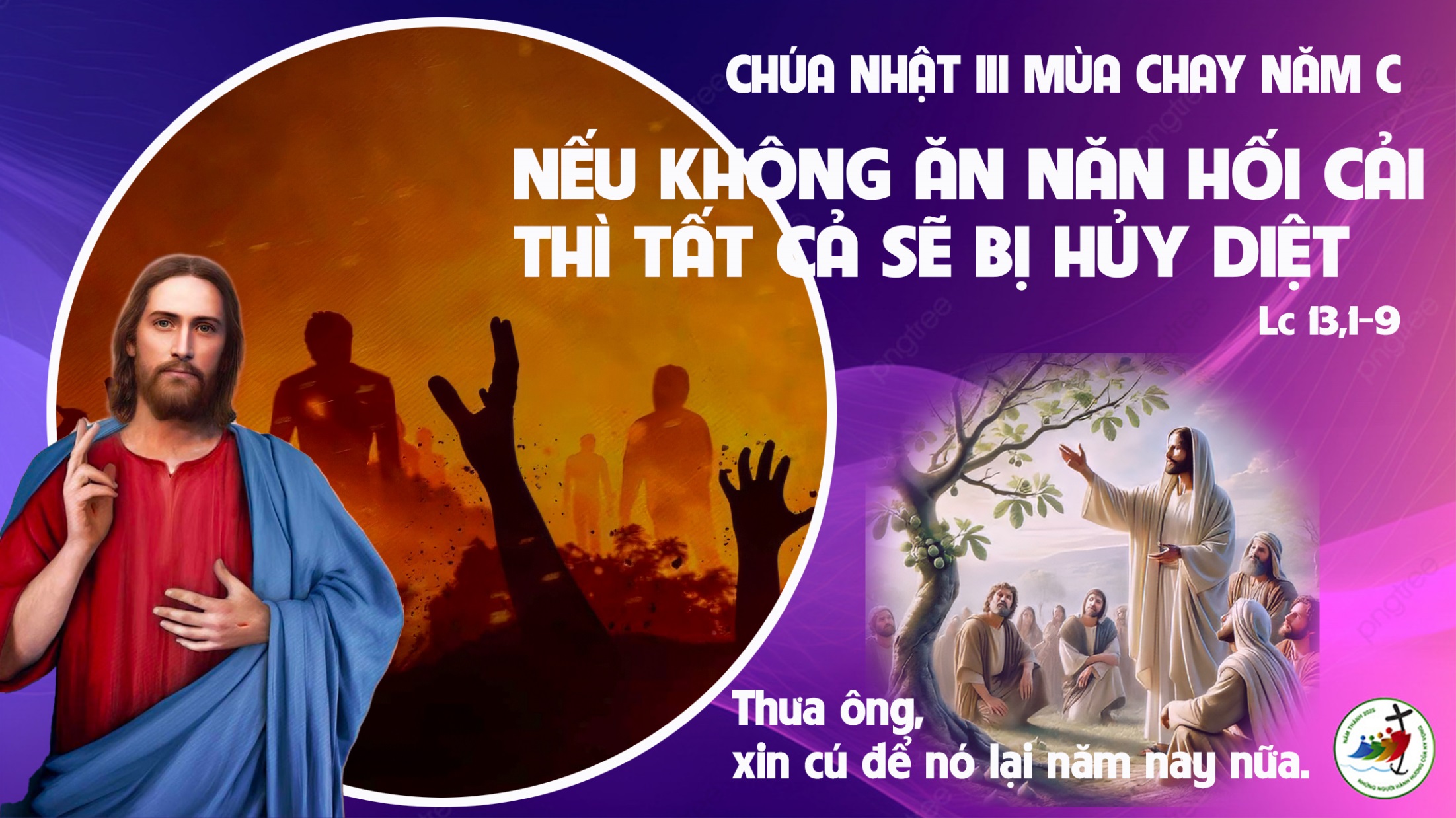 Ca Nguyện Hiệp Lễ 1Lời Kinh ChiềuXuân Trường & Nguyễn Duy
Tk1: Bóng chiều mờ tan dưới núi màn đêm đã tới thời gian đã trôi. Hết rồi còn đâu bóng cũ lòng nghe tiếc nuối xót xa. Chúa chờ hồn con bước tới quỳ đây ngước mắt chắp tay. Ôi thân tro bụi này tháng ngày thuộc về Chúa thôi.
Đk: Xin yêu thương thật nhiều dẫu rằng lòng như đá khô. Con giang tay nguyện cầu dẫu rằng lời kinh chưa thấu. Ghi trong tim lời thề dẫu rằng còn trong bến mê. Nay con xin tìm về suối nguồn tình yêu chứa chan.
Tk2: Có lần hồn con tiến bước vào cung thánh Chúa mà như rỗng không. Có lần quỳ bên Thánh Giá mà sao vẫn thấy rất xa. Thế rồi hồn con bối rối chìm trong bóng tối ưu tư. Nhưng hư vô càng đầy Chúa càng nhìn con rất sâu.
Tk3: Tháng ngày đời trôi lãng đãng tìm về chút nắng để tan giá băng. Ngước nhìn trần gian khuất, vắng đời như trống rỗng mến thương. Có gì dành cho Chúa với lời kinh hấp hối Chúa ơi, thôi con nay còn gì tấm lòng tìm về Chúa yêu.
Tk4: Suối nguồn tình yêu thánh hóa lòng con những đã ngọt say tiếng ca. Thấm nhuần hồng ân Chúa xuống hồn con sức sống Chúa ơi. Mỗi chiều lời kinh chất ngất niềm vui ấm áp hiến dâng. Xin con xin tìm về với Ngài để được mến yêu.
Ca Nguyện Hiệp Lễ 2Ăn Năn Tội MìnhThái Nguyên
Tk1: Đừng khinh chê kẻ có tội mà chi, vì Chúa biết ai là người tâm thành. Hãy ăn năn trong tinh thần tự hối, hầu được Chúa đoái thương và thứ tha.
Đk: Con ăn năn tội mình và mau mắn thi hành ý Chúa. Con xin nghe Lời Ngài, bao chông gai đường đời ngại chi. Xin cho con trọn niềm, lòng mến Chúa yêu người. Sống khiêm nhường chính ngay cùng Chúa không chi đổi thay.
Tk2: Người hãy nhớ chớ tự hào hơn ai, vì Chúa biết nơi tâm hồn mỗi người. Chớ khoe khoang bao nhiêu điều công chính, mà hãy luôn tin vào tình Chúa thương.
Tk3: Tình thương Chúa vẫn dạt dào cho ai, lòng thống hối ăn năn tội lỗi mình. Kiếp con người hay hư hèn sa ngã, cần tỉnh thức xét lại đời sống ta.
Ca Nguyện Hiệp Lễ 3Tự TìnhM. Tigon
Tk1: Chúa biết thân con mọn hèn mỏng manh yếu đuối, vương vấn bao bụi trần, xa rời tình Cha Chí Nhân. Đôi lúc con ơ hờ. mặc cho Ngìa mãi mong chờ, đường trần lạc bước hoen nhơ, Ngài vẫn xót thương vô bờ.
Đk: Tình yêu là thế đó Ngài vẫn yêu con mãi thôi. Bàn tay Ngài dẫn lối đưa con về nơi bến yêu muôn đời. dẫu có lúc bụi đường làm con tơ vương lạc hướng, chỉ nơi Chúa: chốn con tựa nương.
Tk2: Chúa hỡi con đây đường đời nhiều phen vấp ngã, vui sống trong xa hoa quên tình Ngài luôn thứ tha. Đôi lúc con nghi ngờ, niềm tin đã khuất xa mờ, tình yêu Thiên Chúa ươm mơ, Ngài nâng bước chân dại khờ.
Tk3: Chúa đã yêu con bằng một tình yêu chung thuỷ, nhưng trái tim con đây chưa trọn vẹn, hay đổi thay. Con muốn dâng cho Ngài tình con dù có non dại, Ngài luôn ủ ấp tim con, nguyện yêu Chúa mãi vuông tròn.
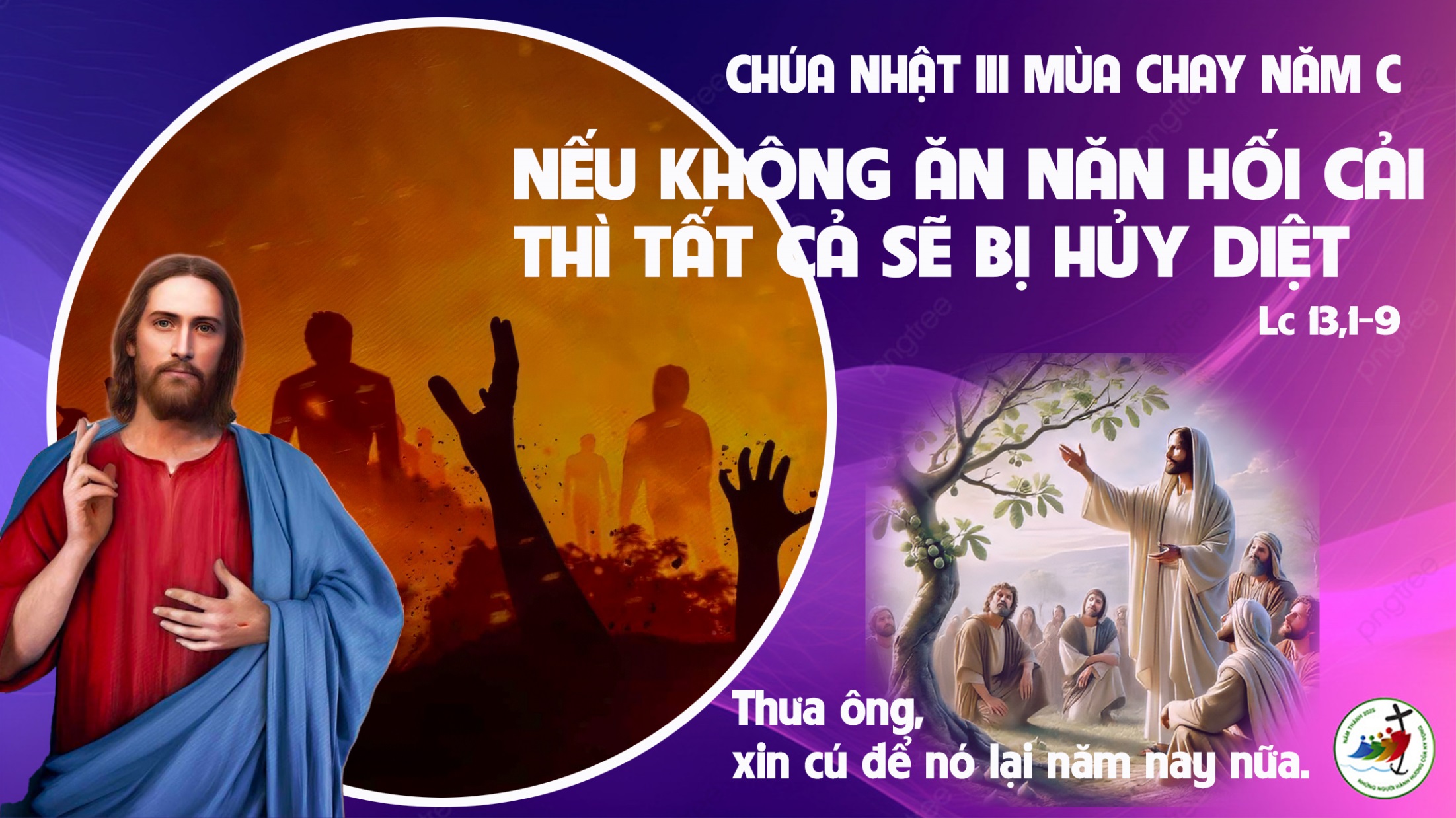 Ca Kết LễThánh Cả GiuseLạng Tử
Tk1: Đoàn con nay đến trước toà với lời kêu khấn thiết tha, nguyện trông Thánh Cả thương giúp, xin ơn Chúa ban chan hòa.
Đk: Ôi Thánh cả Giuse, đoàn con đang đắm đuối giữa biển gian trần, xin ra tay cứu vớt, giúp đoàn con chóng được về bến bình an.
Ca Kết LễNhững Người Hành Hương Của Niềm Hy VọngCao Binh
Đk: Chúng ta những người lữ khách trên gian trần, vẫn một lòng cậy tin vào Thiên Chúa. Hy vọng không làm không làm ta thất vọng, vì Thiên Chúa nguồn hy vọng của ta.
Tk1: Nào cùng nhau đoàn ta tiến bước lên đường, niềm hăng say dựng xây một thế giới mới. Dù gian nan chúng ta chẳng lo lắng gì, vì biết rằng Chúa vẫn ở bên ta.
Tk2: Nào cùng nhau đoàn ta góp sức chung lòng, cùng bên nhau vượt qua muôn ngàn nguy khó. Tình yêu thương thắp lên niền tin hy vọng, niềm trông cậy lướt thắng vượt nguy nan.
Tk3: Nào cùng nhau ngợi ca Chúa cả uy quyền, đã thương ban tràn lan ngàn muôn ơn phúc. Người yêu thương dắt qua ngàn muôn nẻo đường, tình thương Người ấp ủ đời ta luôn.
Ca Kết LễTrở VềViệt Khôi
Tk1: Bao năm tháng qua con lạc bước đi xa. Nay ước mong về trong tình Chúa hải hà. Trở về thôi kiếp tha hương trở về bên Chúa yêu thương. Đã qua rồi ngày tháng hoang đàng, bước chân vui hạnh phúc dâng tràn.
Đk: Trở về thôi trái tim đừng tiếc nuối. Trở về thôi trí tâm đừng bối rối. Trở về thôi bước chân lạc lối suốt bao năm dài. Ngài đã chết để ta được cứu rỗi. Ngài phục sinh để ban nguồn sống mới. Trở về thôi thắp lên nguyện ước sống cho tình yêu.
Tk2: Tâm tư khát khao xin được mãi vươn lên. Sao cứ mê lầm xa tình Chúa dịu hiền. Ngài ơi xin hãy thương con dìu về nơi bến yêu thương. Bước theo Ngài dâng trái tim hồng, ánh tin yêu bừng sáng trong lòng.
Tk3: Như nai khát mong đi tìm suối trong xanh. Như lính canh đêm mong trời sáng đến gần. Hồn con bao nỗi thương đau bỏ quên hạnh phúc nơi đâu? Muốn quay về thưởng nếm ngọt ngào, sống trong nguồn tình yêu dâng trào.
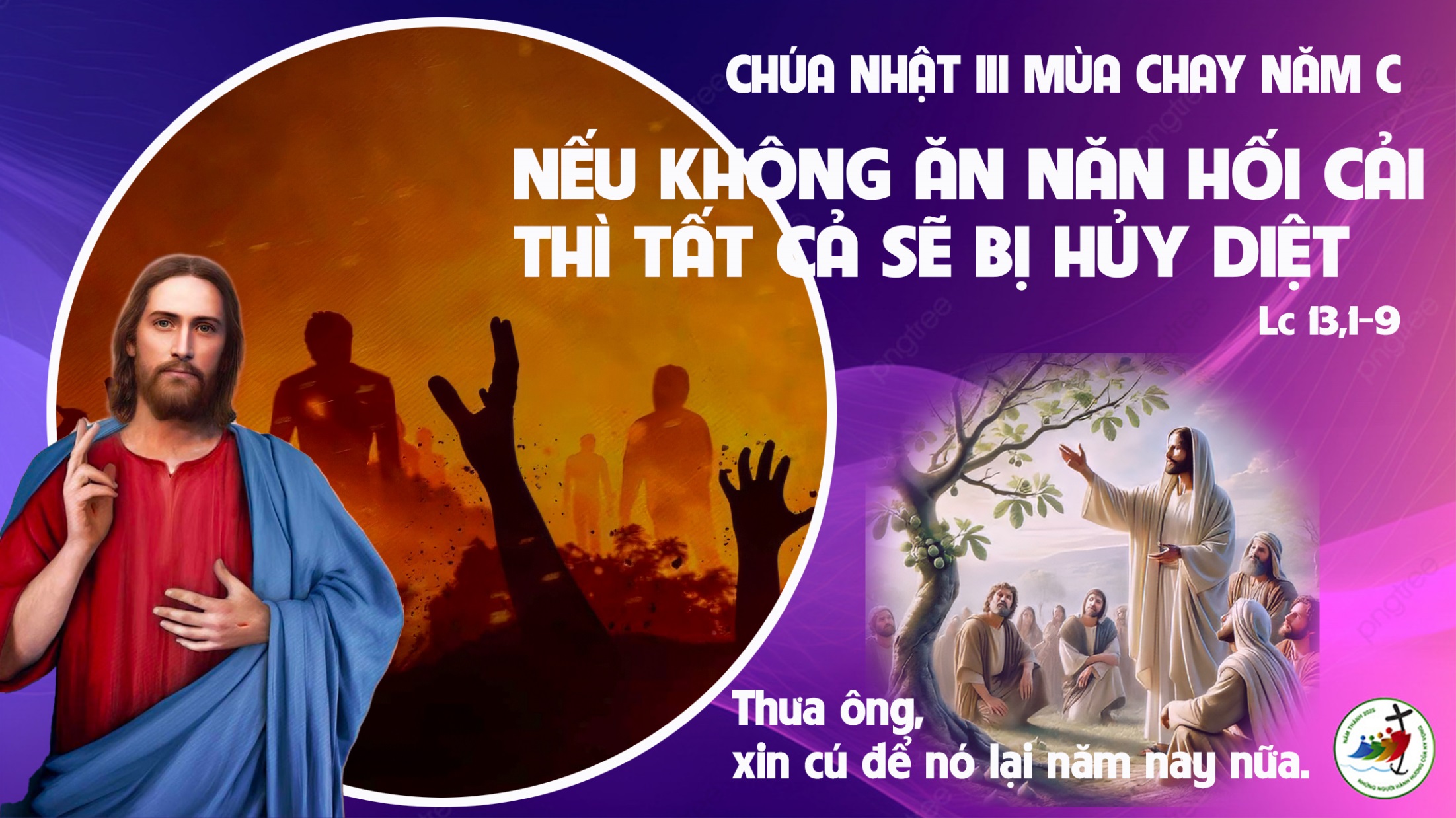